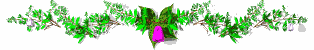 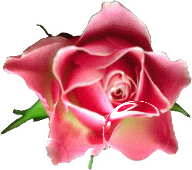 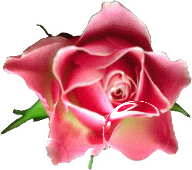 WelcomE to 
our English class 5b
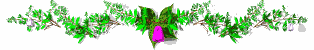 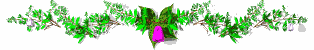 Đức Chính Primary School
Teacher:Trần Thị Bích
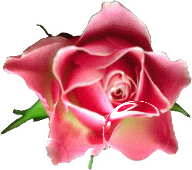 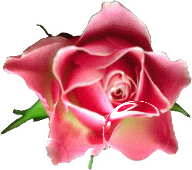 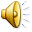 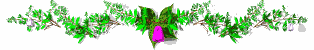 10/7/2016
Võ Thị Thoa
WARM UP
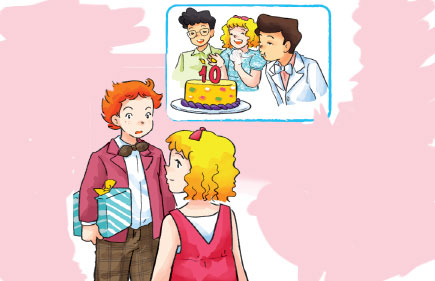 a
Are you going to Nam’s birthday party?
b
Nam’s 
birthday party? It was last Sunday.
Did you 
go to the 
party?
Oh no! I thought it was today!
Yes, I did. I went with Phong
How about you, Mai? Did you go to the party?
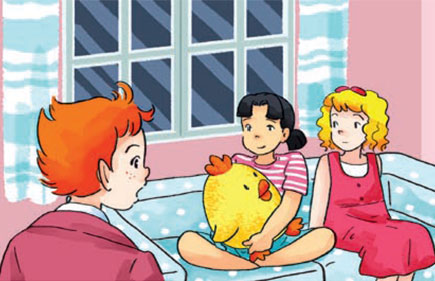 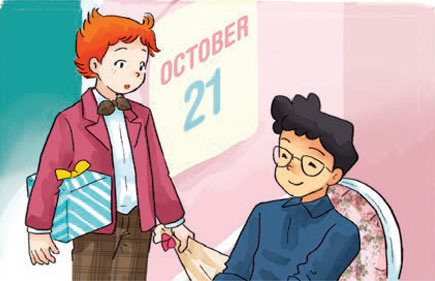 c
d
Did you enjoy Nam’s party, Phong?
No, I didn’t. I visited 
my grandparents.
Yes! We had a lot of fun
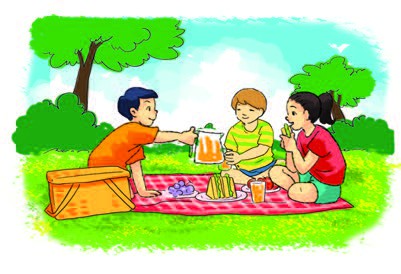 a
b
Enjoy the party
Go on a picnic
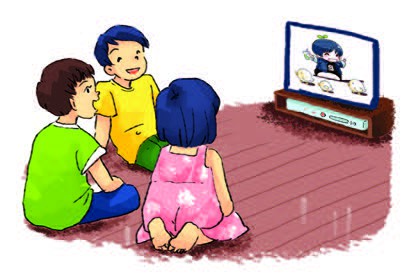 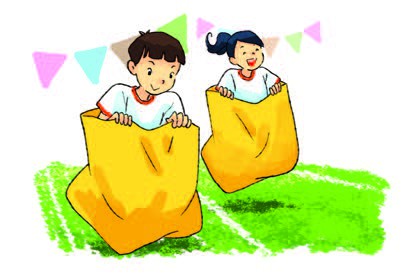 d
c
Join the funfair
Watch TV
gaMES
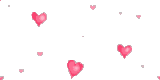 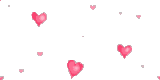 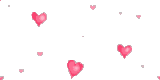 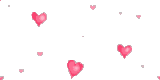 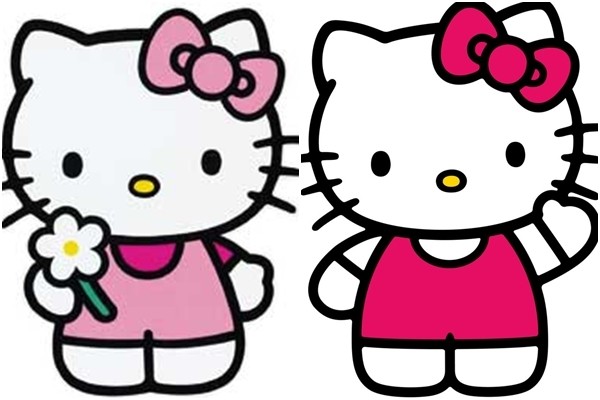 Thanks for your attention!